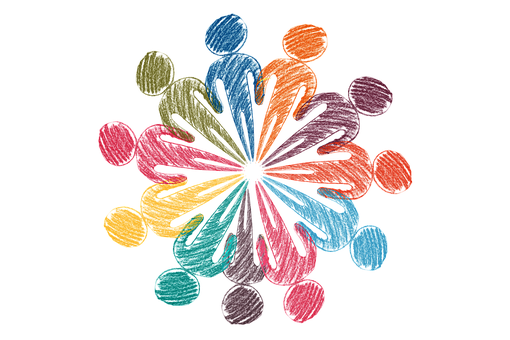 Sociology Student Association meeting Tuesday, Sept 12, 3 PM132 Lutz Hall
The SSA is open to all undergraduates, regardless of major/minor. 
Free pizza served.  Come and join us!